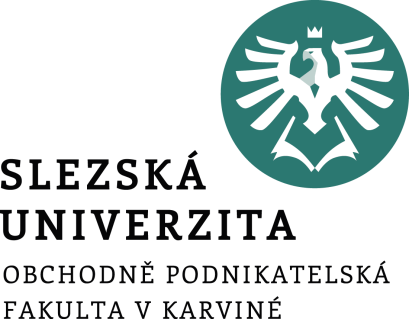 Analýza spotřebních trhů
4. seminář
Ing. Daniel Kvíčala
20.10.2021
Obsah
Vyhodnocení SWOT analýzy
Kvalitativní vs. kvantitativní výzkum
Typy dat
Metody sběru dat
Techniky sběru dat
[Speaker Notes: csvukrs]
Vyhodnocení SWOTky
Firma má 85 121 „lajků“ na Facebooku – irelevantní informace
Firma má přátelský kolektiv – subjektivní názor
Nejmladší jednatel má 43 let
Zákazníci nakupují na e-shopu i v prodejně
Firma má nedostatek čipů
[Speaker Notes: csvukrs]
Kvalitativní vs kvantitativní výzkum
Kvalitativní
Proč? Z jaké příčiny?
Zkoumá příčiny a odhaluje nové souvislosti
Cíl – porozumět
Vyžaduje interpretaci
Pracujeme s menším vzorkem a jdeme více do detailu (individuální nebo skupinové hloubkové rozhovory)
[Speaker Notes: csvukrs]
Kvalitativní vs kvantitativní výzkum
Kvantitativní
Kolik?
Zkoumá četnost jevů
Účel – získat měřitelné číselné údaje
Umožňuje statistické zpracování
Pracujeme s velkými soubory respondentů (např. dotazování nebo pozorování)
[Speaker Notes: csvukrs]
Typy dat
Sekundární a primární

Sekundární – už existují
Primární – musíme získat v průběhu výzkumu
[Speaker Notes: csvukrs]
Metody sběru dat
Sekundární
Externí a interní zdroje


Primární
Dotazování
Pozorování
Experiment
[Speaker Notes: csvukrs]
Techniky sběru dat
Pozorování
Skryté/zjevné
Dotazování
Dotazník
Rozhovor
Focus group 
Experiment
Přirozený/laboratorní
[Speaker Notes: csvukrs]
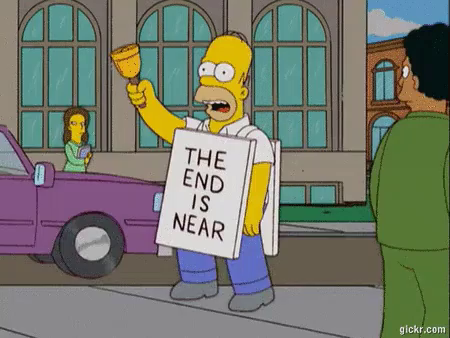